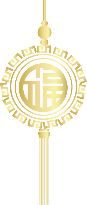 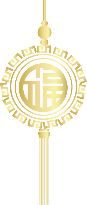 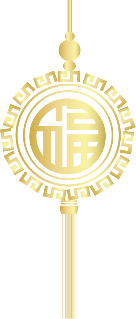 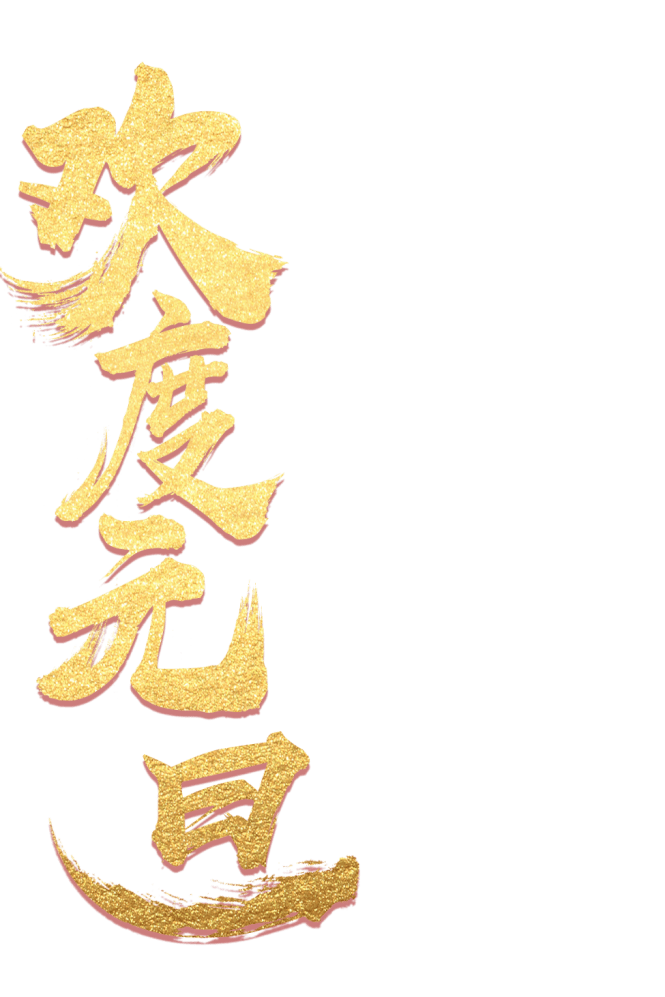 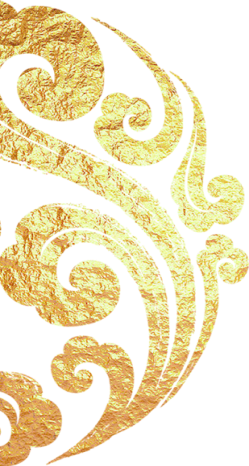 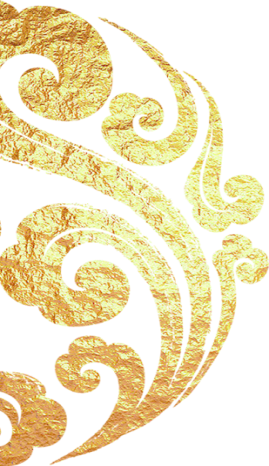 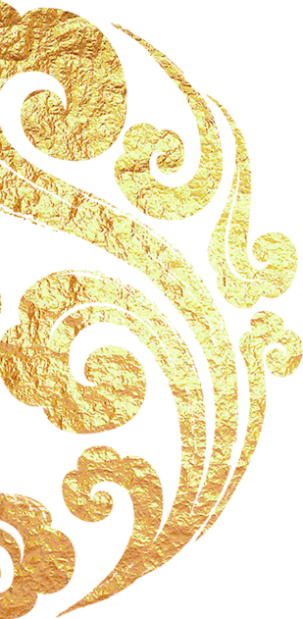 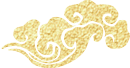 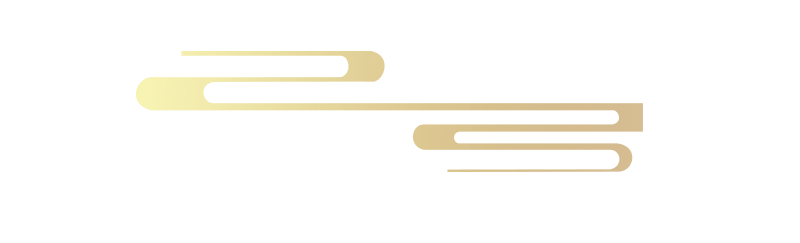 年终晚会
辞旧迎新元旦
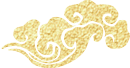 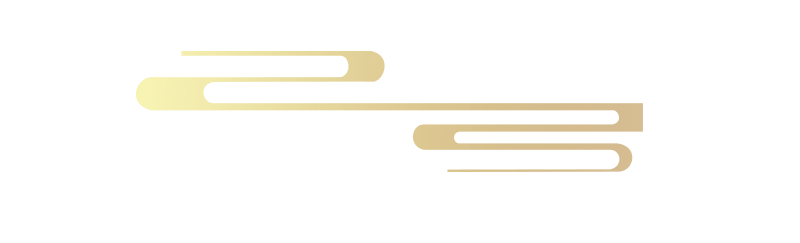 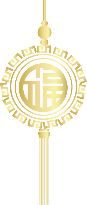 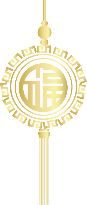 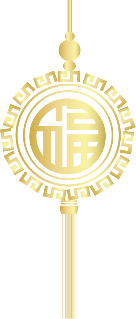 领导寄语
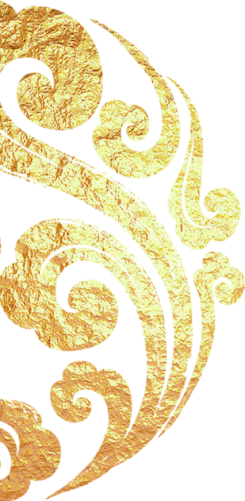 律回春晖渐，万象始更新。转眼间，我们即将送走充实忙碌、硕果累累的20XX年，迎来了充满挑战、激情无限的20XX年。值此辞旧迎新之际，我谨代表公司董事会，向一直以来在各个岗位上辛勤工作的全体员工、向关心和支持我们发展的广大客户与社会各界朋友，致以最诚挚的问候和最衷心的祝福!
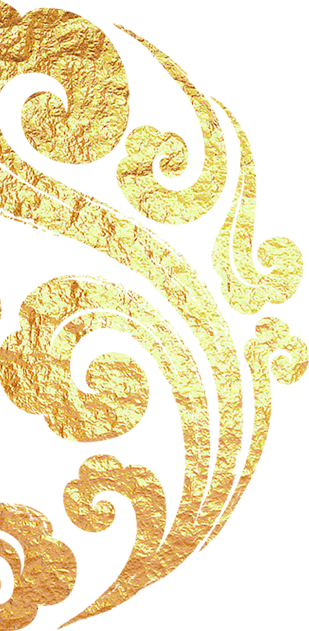 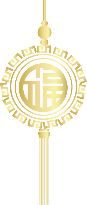 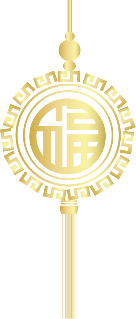 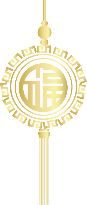 目录
CONTENT
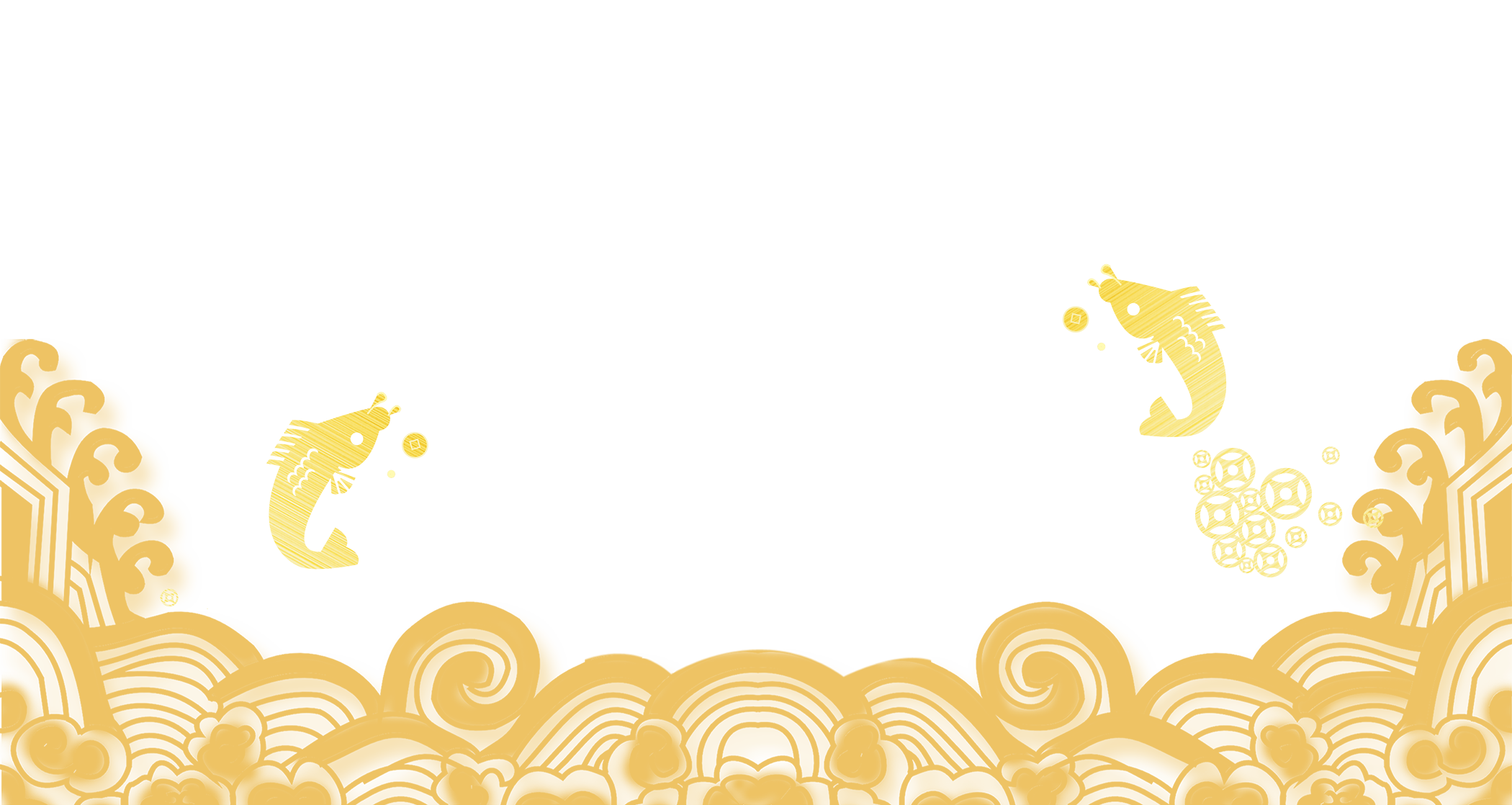 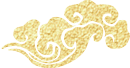 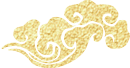 2
1
汇报演出
年终总结
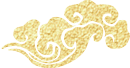 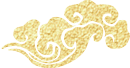 4
3
颁奖典礼
新年寄语
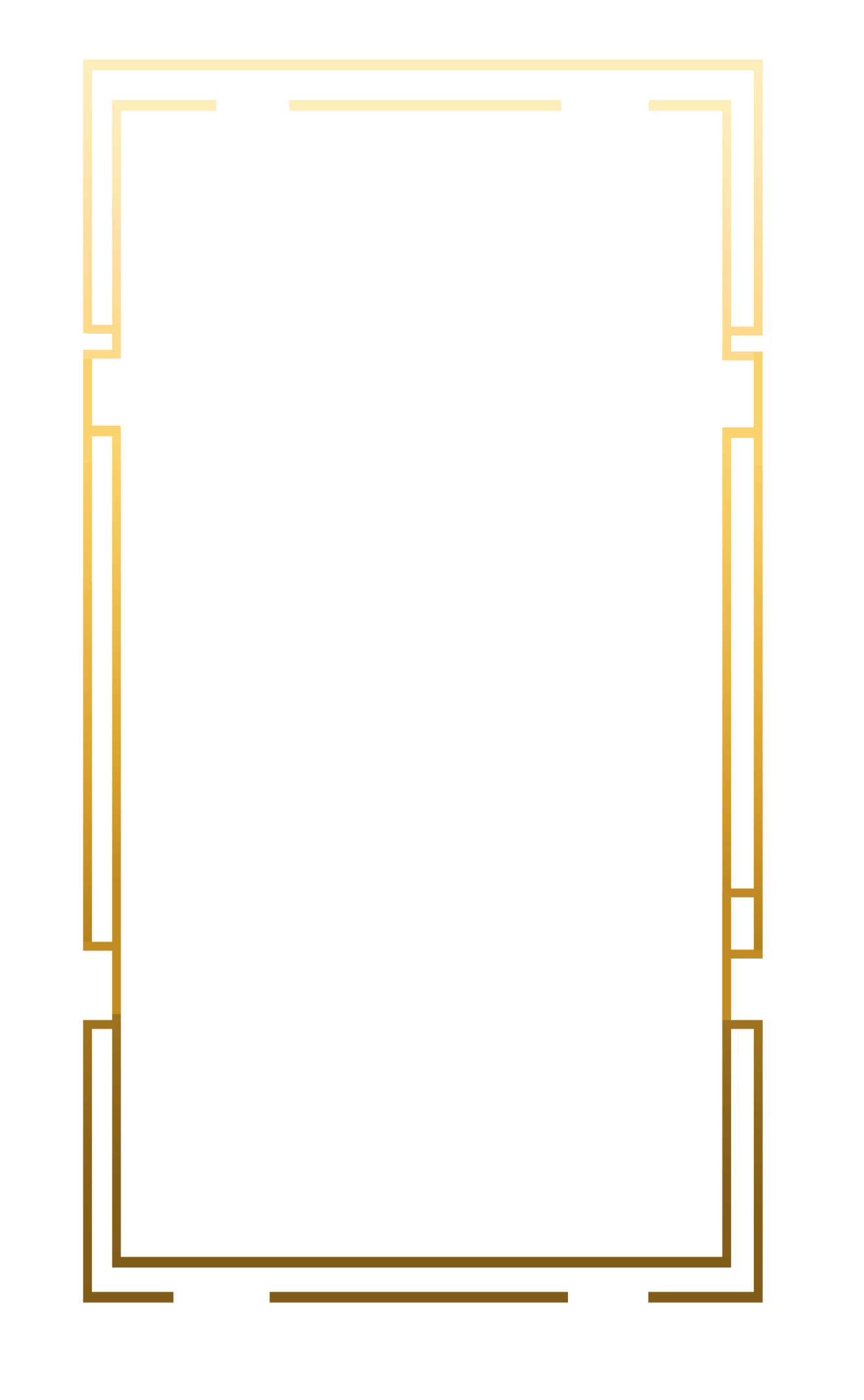 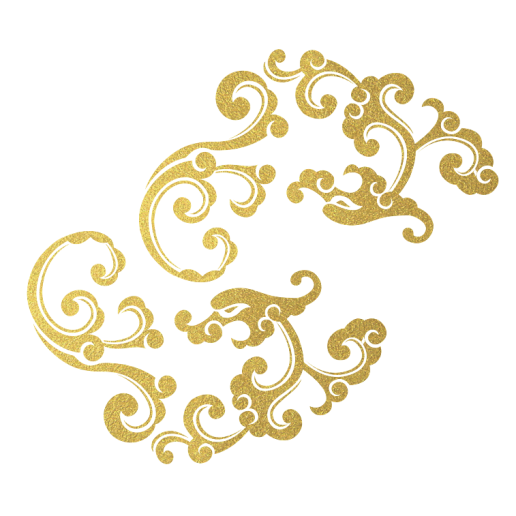 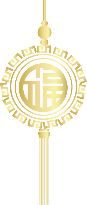 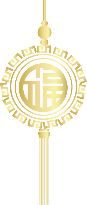 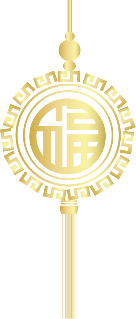 回首20XX
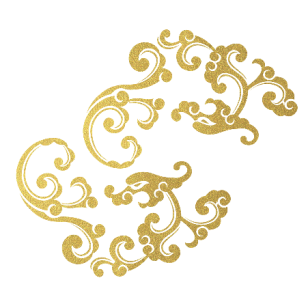 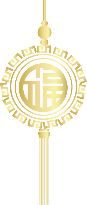 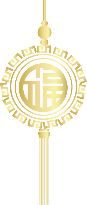 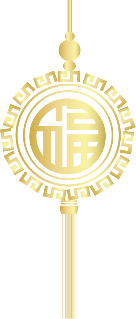 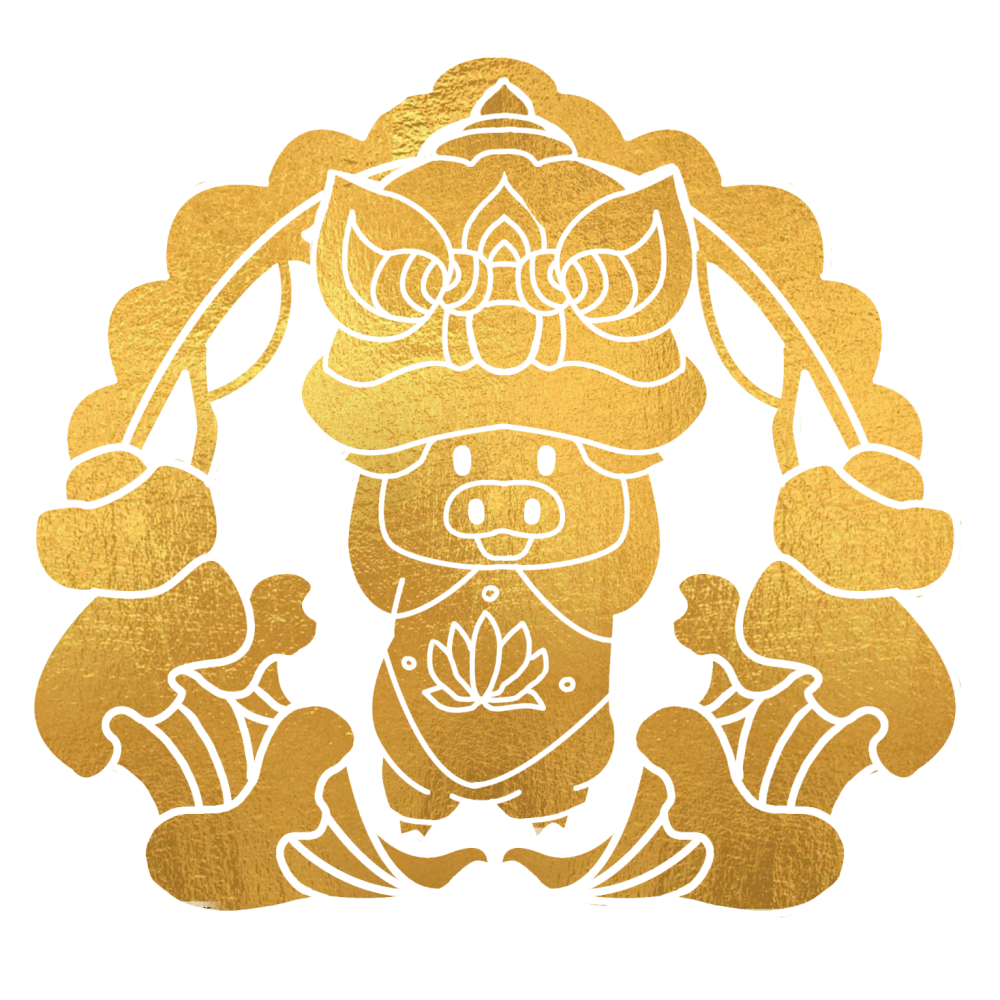 20XX
公司实现营业总额
88.8亿元
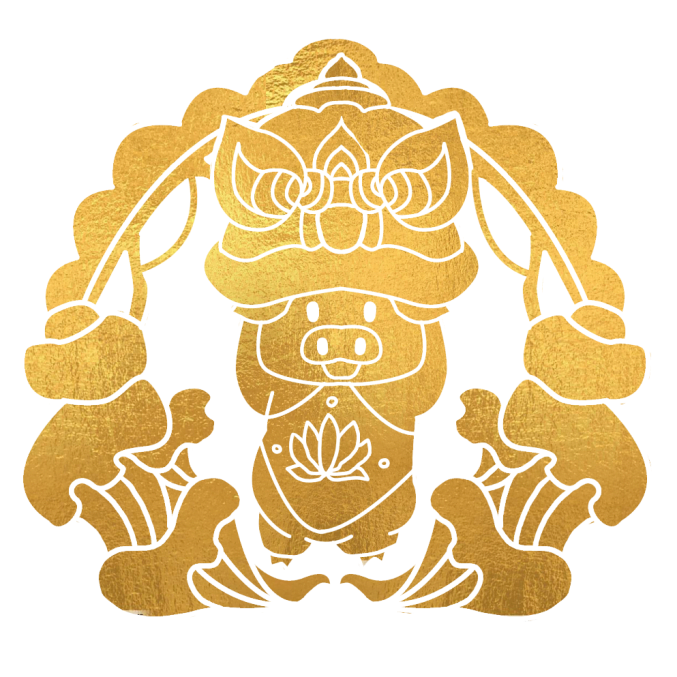 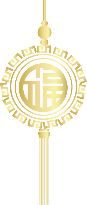 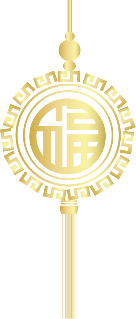 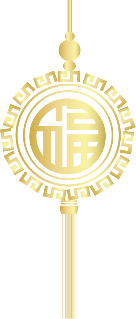 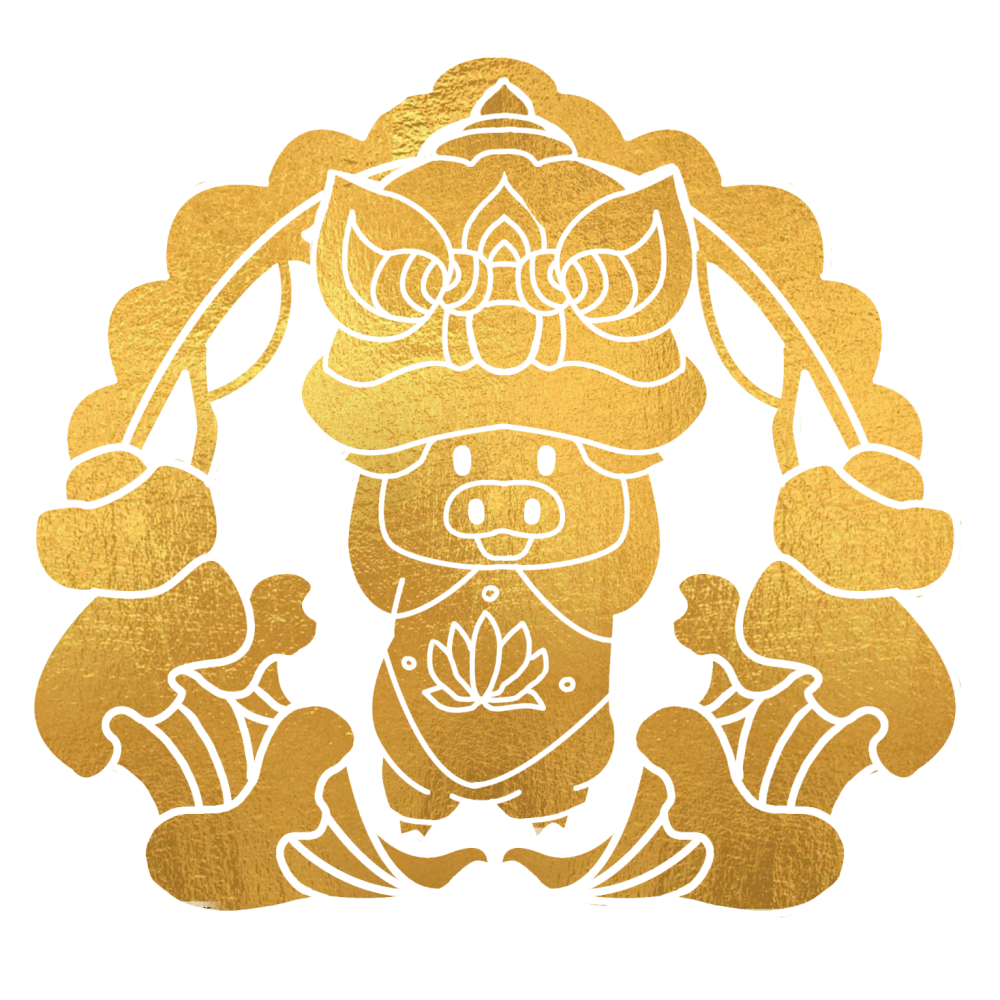 今年比去年同期
增长66%
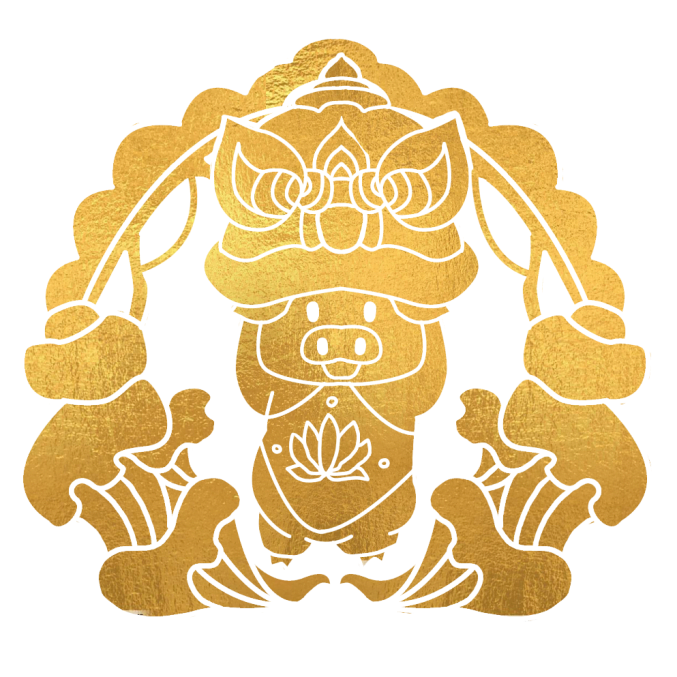 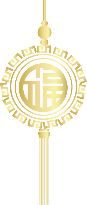 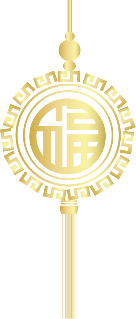 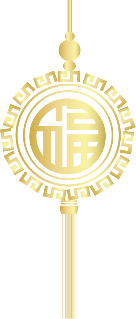 标题文本预设
标题文本预设
此部分内容作为文字排版占位显示（建议使用主题字体）。
此部分内容作为文字排版占位显示（建议使用主题字体）。
关键词
标题文本预设
标题文本预设
此部分内容作为文字排版占位显示（建议使用主题字体）。
此部分内容作为文字排版占位显示（建议使用主题字体）。
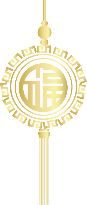 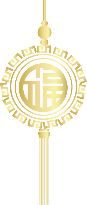 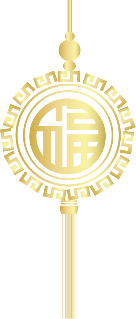 标题文本预设
关键词
关键词
关键词
此部分内容作为文字排版占位显示（建议使用主题字体）如需更改请在（设置形状格式）菜单下（文本选项）中调整
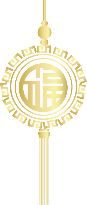 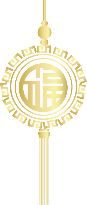 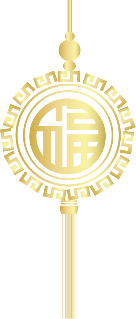 3
此部分内容作为文字排版占位显示 （建议使用主题字体）
2
此部分内容作为文字排版占位显示 （建议使用主题字体）
1
此部分内容作为文字排版占位显示 （建议使用主题字体）
标题文本预设
标题文本预设
标题文本预设
标题文本预设
标题文本预设
标题文本预设
此部分内容作为文字排版占位显示 （建议使用主题字体）
此部分内容作为文字排版占位显示 （建议使用主题字体）
此部分内容作为文字排版占位显示 （建议使用主题字体）
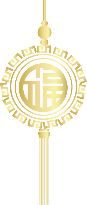 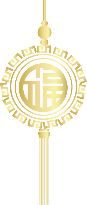 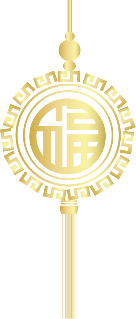 标题文本预设
标题文本预设
标题文本预设
标题文本预设
此部分内容作为文字排版占位显示（建议使用主题字体）
此部分内容作为文字排版占位显示（建议使用主题字体）
此部分内容作为文字排版占位显示（建议使用主题字体）
此部分内容作为文字排版占位显示（建议使用主题字体）
标题文本预设
标题文本预设
标题文本预设
标题文本预设
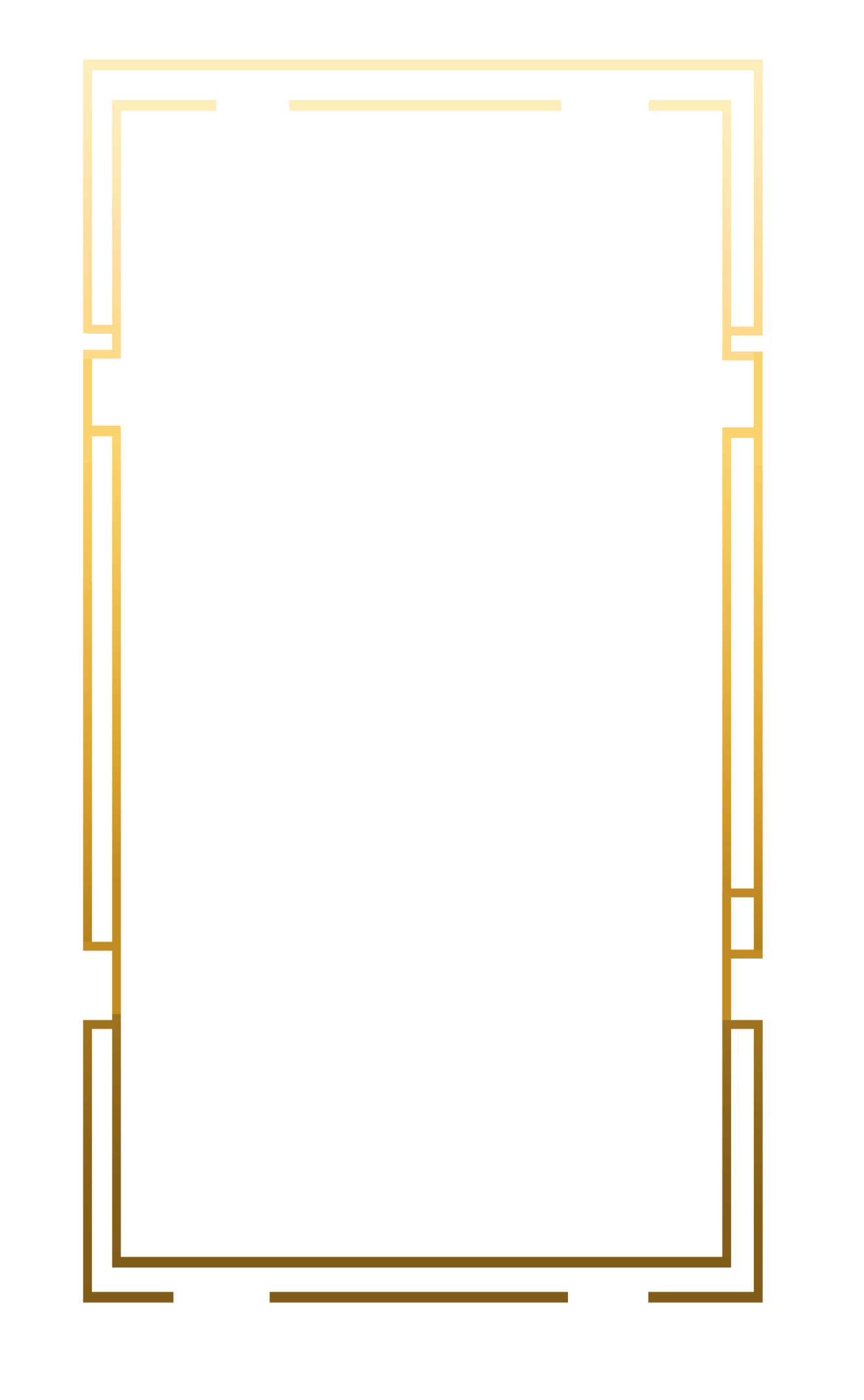 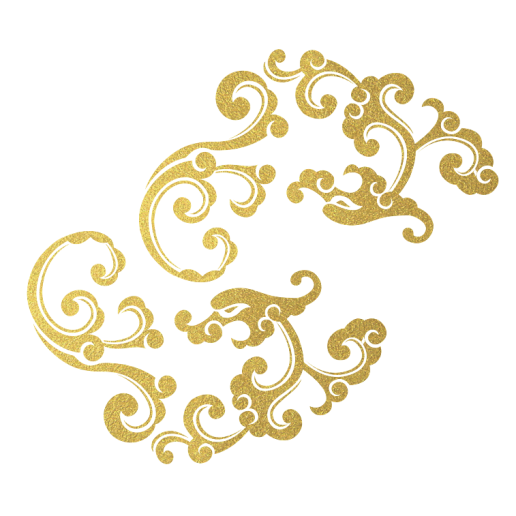 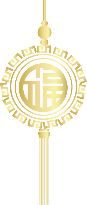 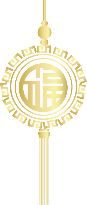 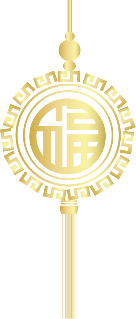 颁奖盛典
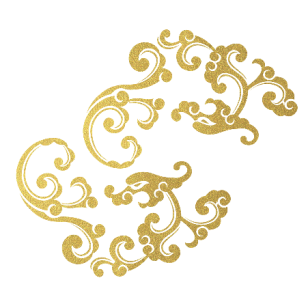 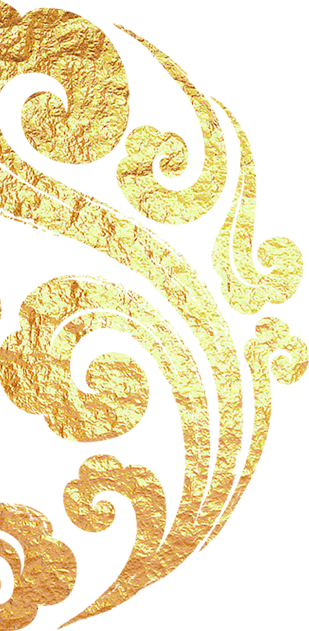 20XX年度最佳团队奖
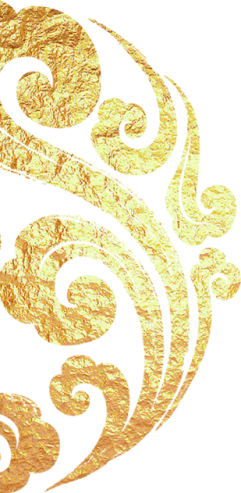 销售部全体成员
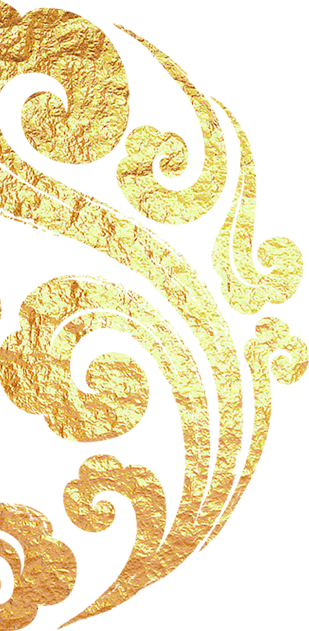 20XX年度最佳敬业，奉献奖
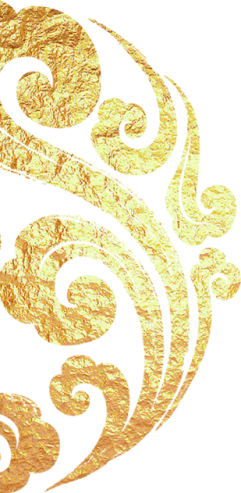 最佳敬业奖
（销售部：XXX）
最佳奉献奖
（工程部：XXX）
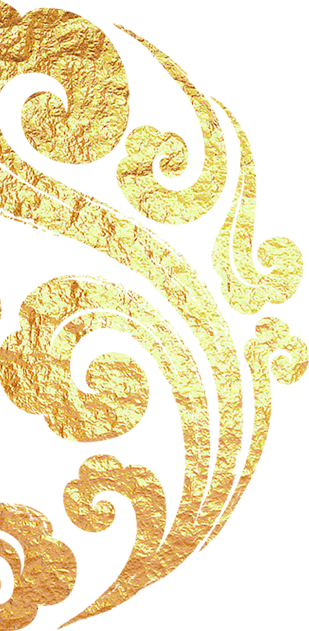 20XX年度最佳员工奖
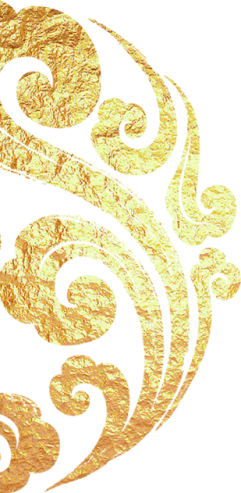 财务部
（赵大大）
公关部
（何美美）
销售部
（李小小）
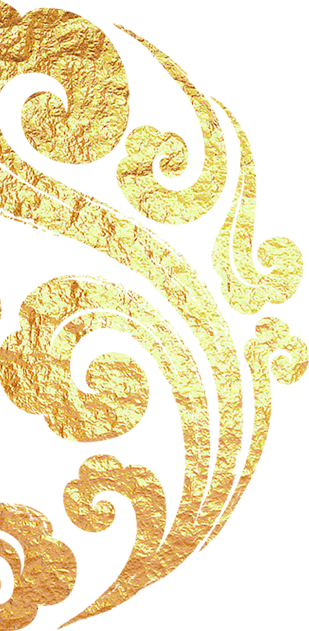 20XX年度最佳销售奖
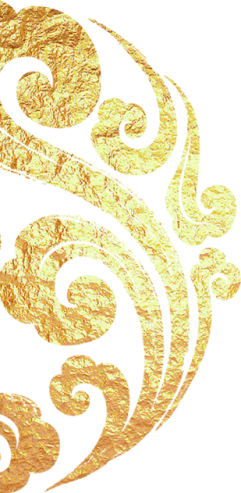 （销售部：XXX）
（销售部：XXX）
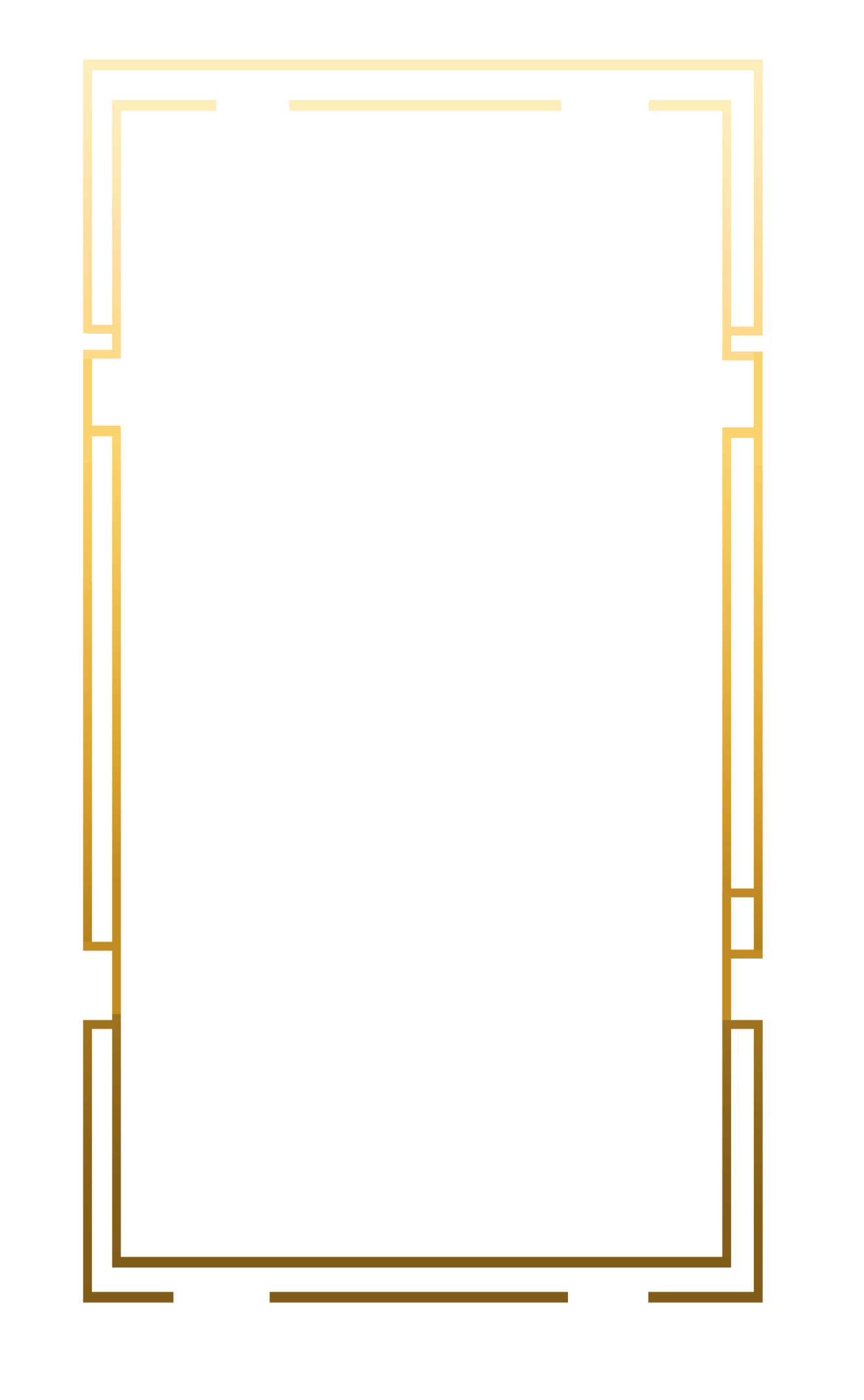 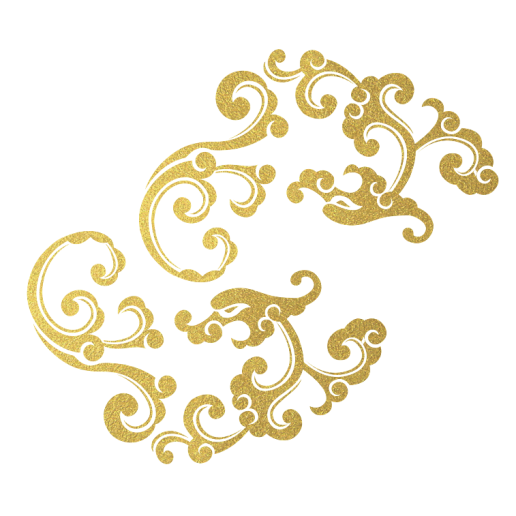 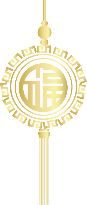 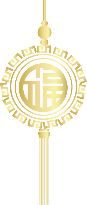 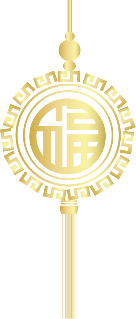 获奖感言
下面有请XX上台代表发言
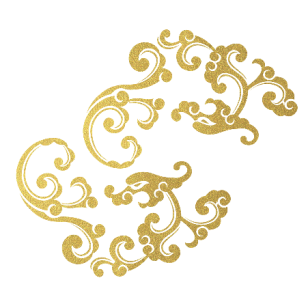 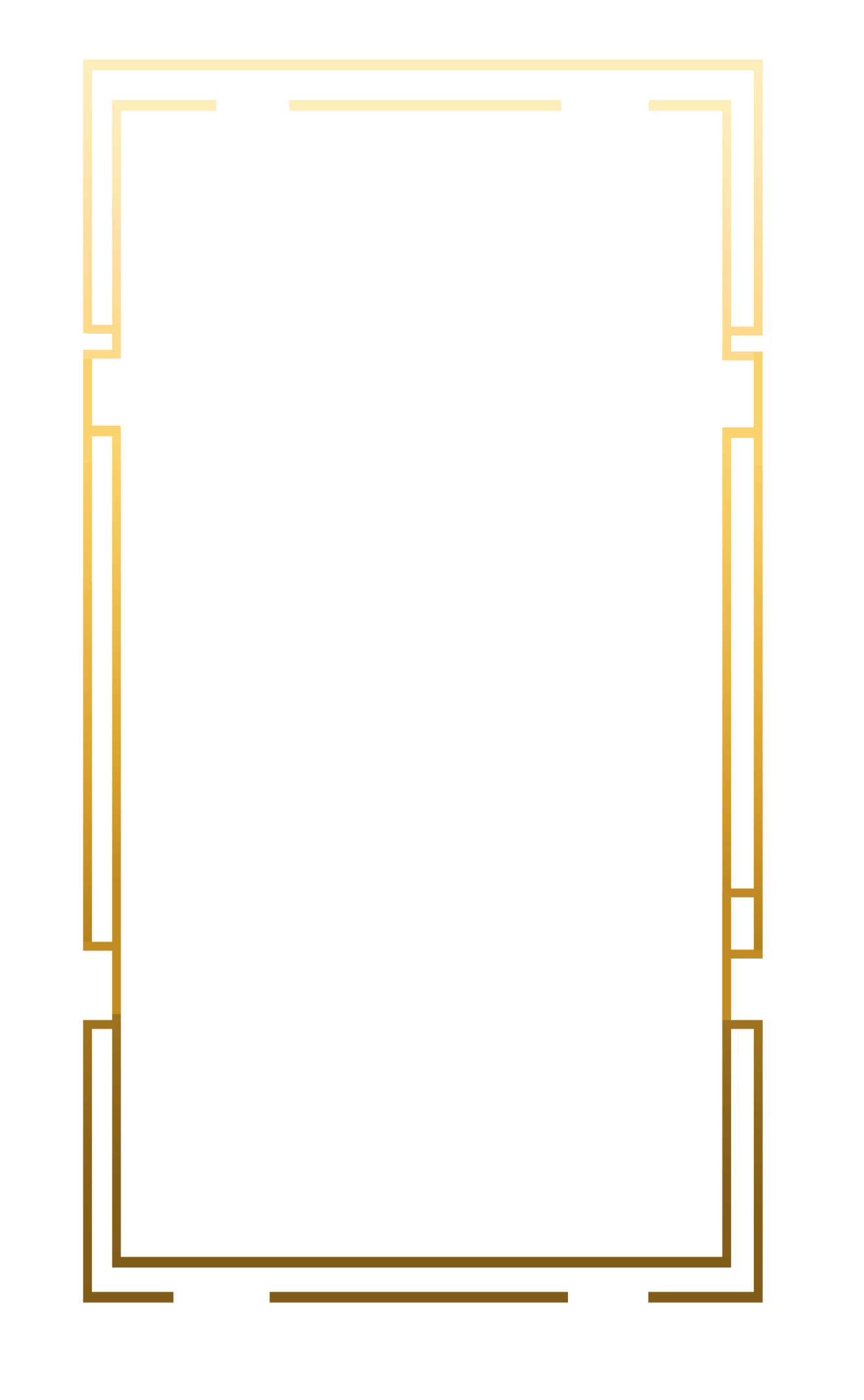 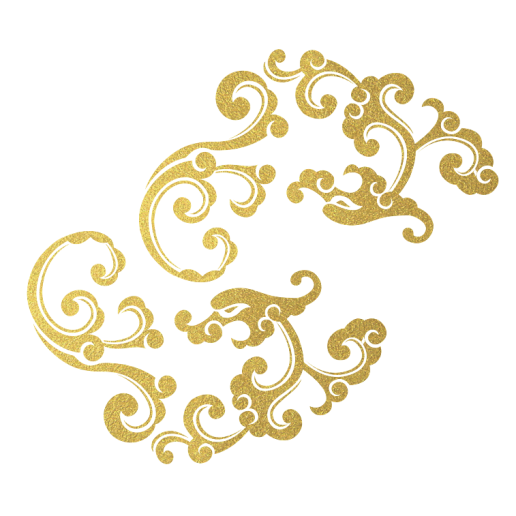 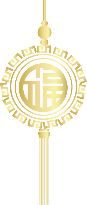 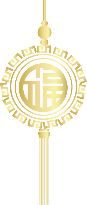 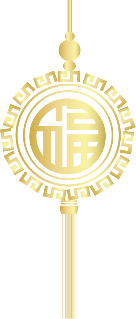 文艺演出
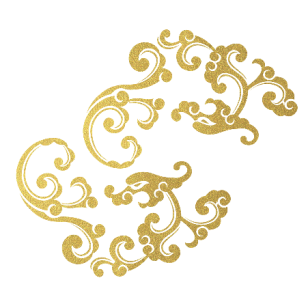 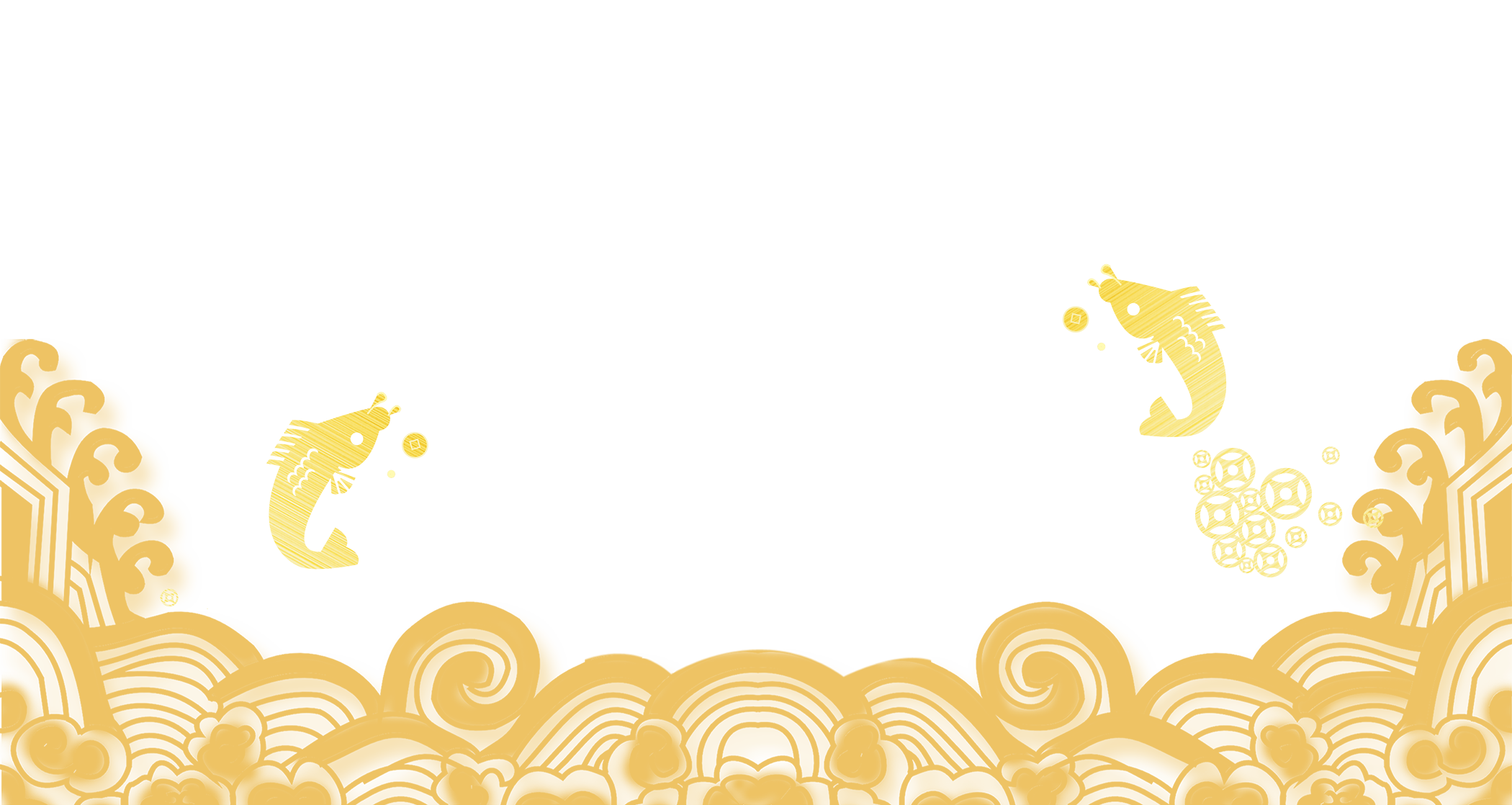 《越来越好》
（节目类别：合唱）
表演者 ： 工程部全体员工
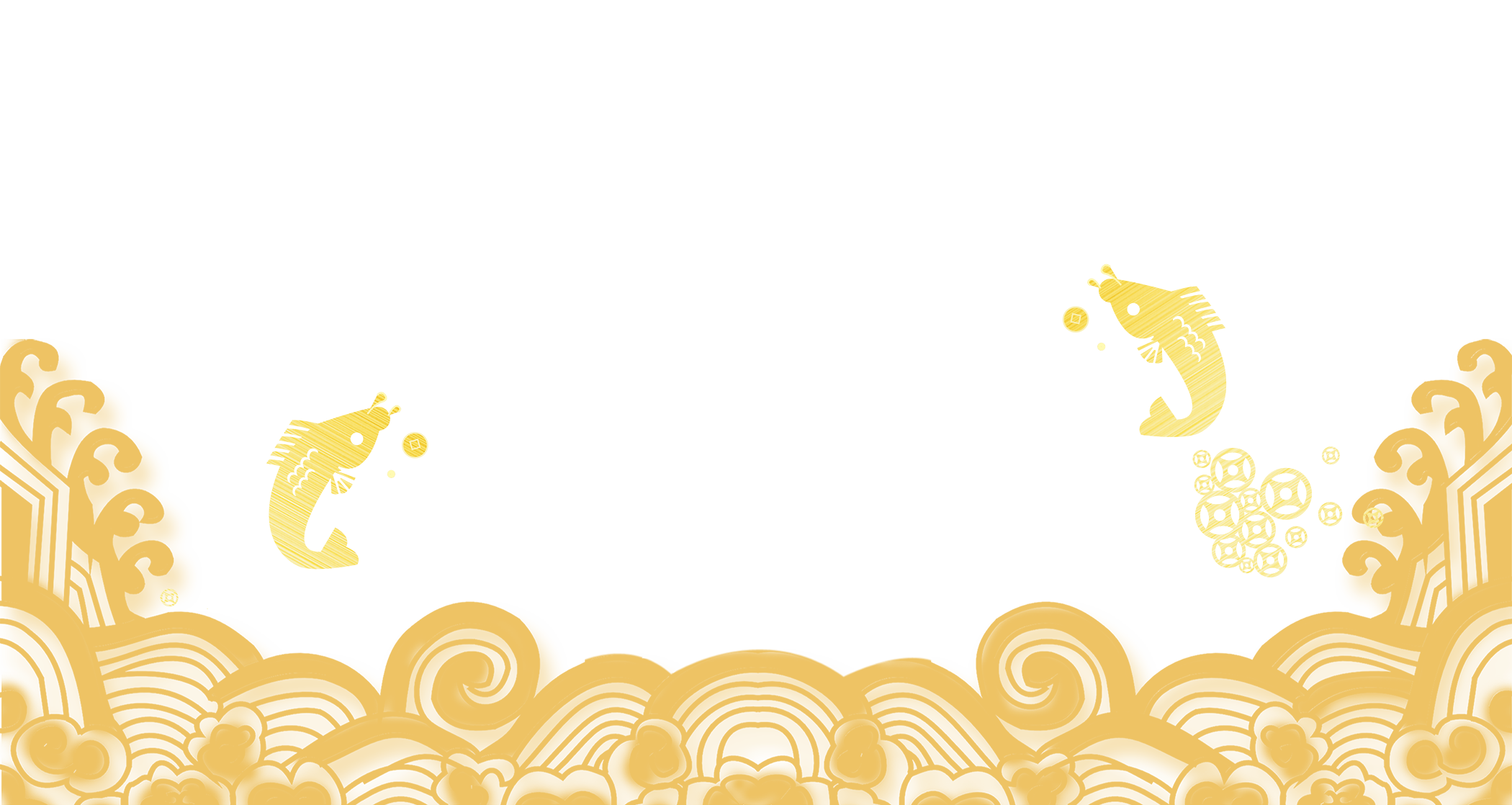 《好日子》
（节目类别：合唱）
表演者 ： 设计部全体员工
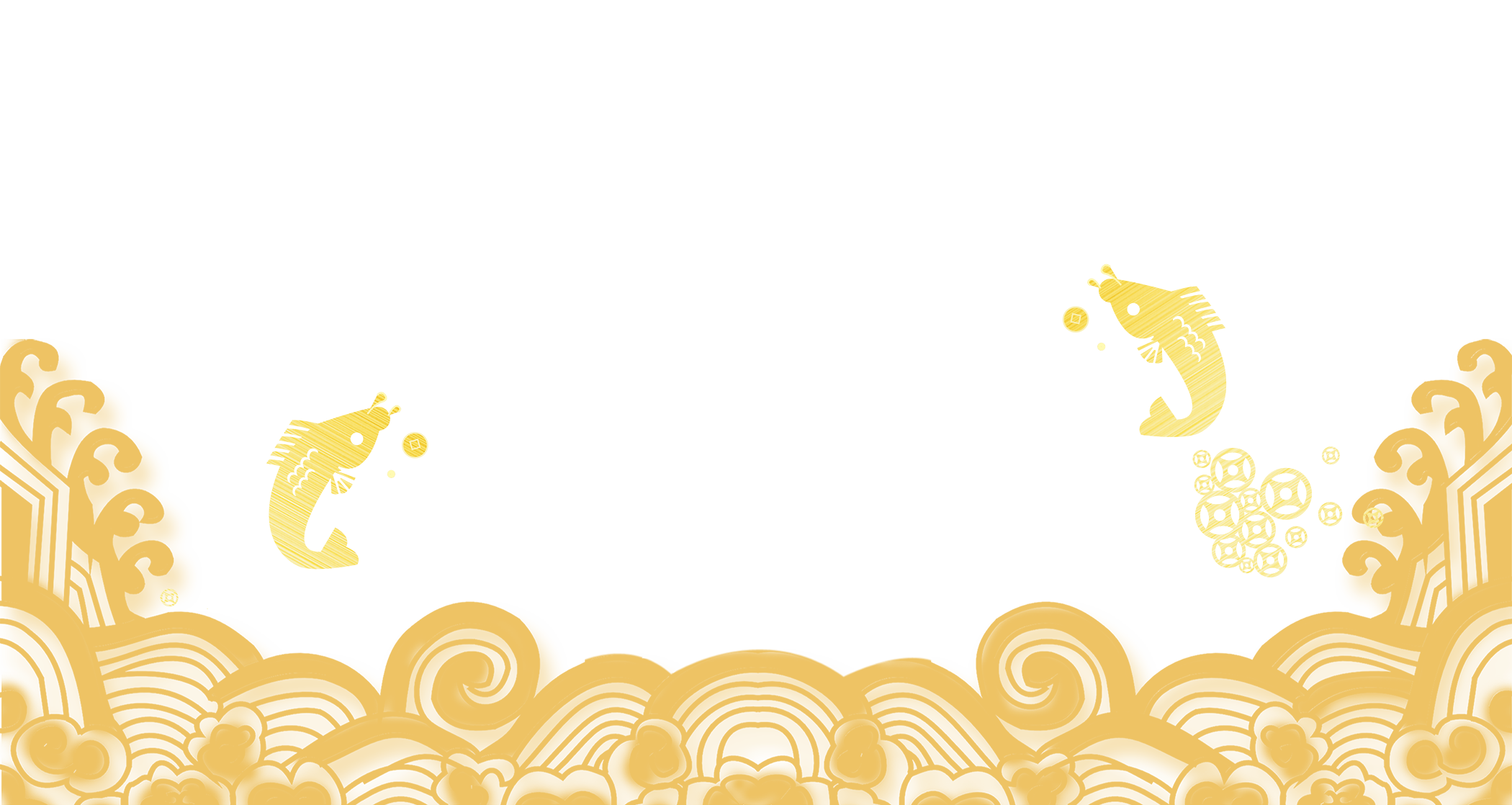 《沙漠骆驼》
（节目类别：合唱）
表演者 ： 公关部全体员工
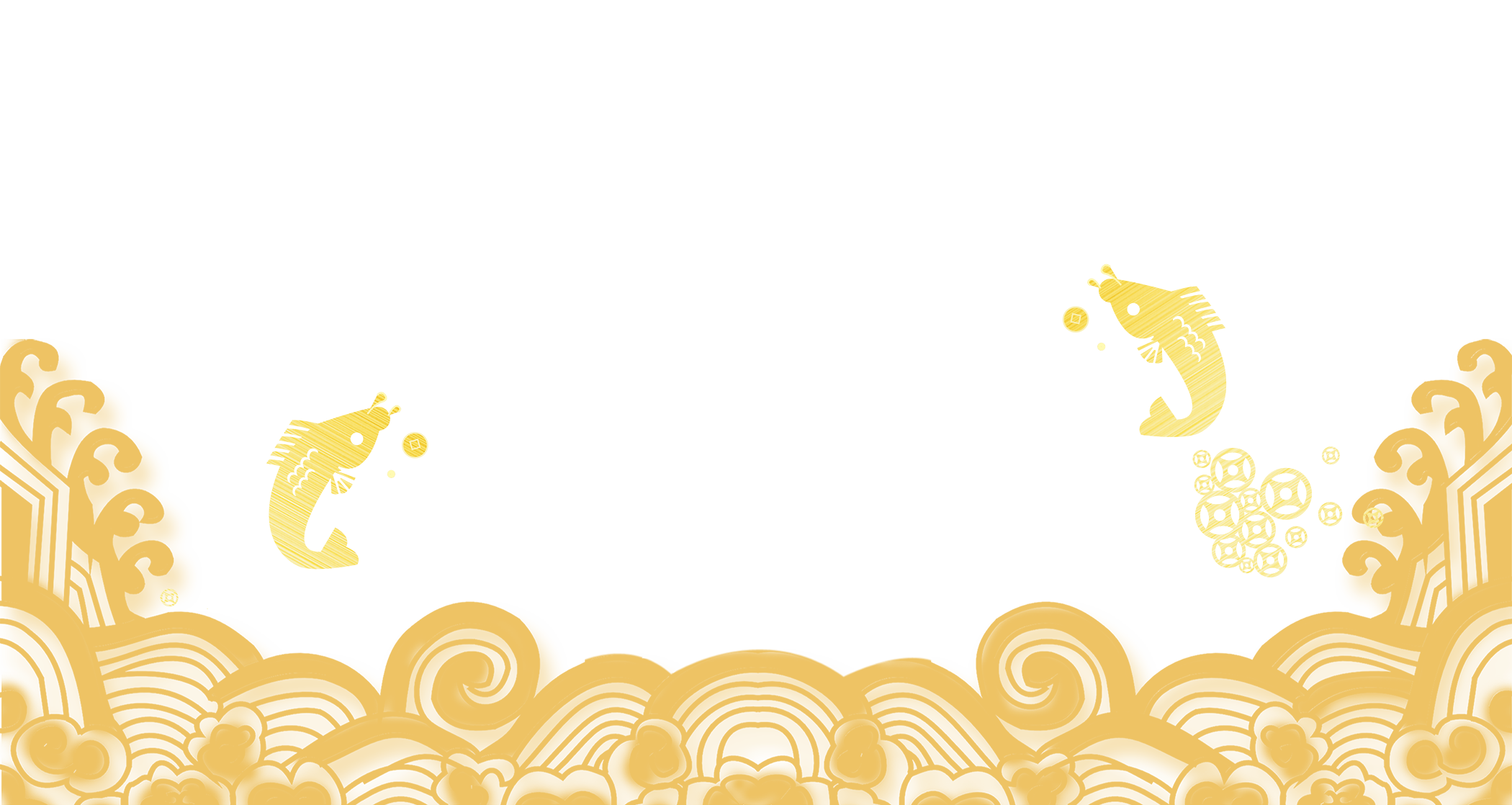 《公司一家亲》
（节目类别：小品）
表演者 ： 公关部员工
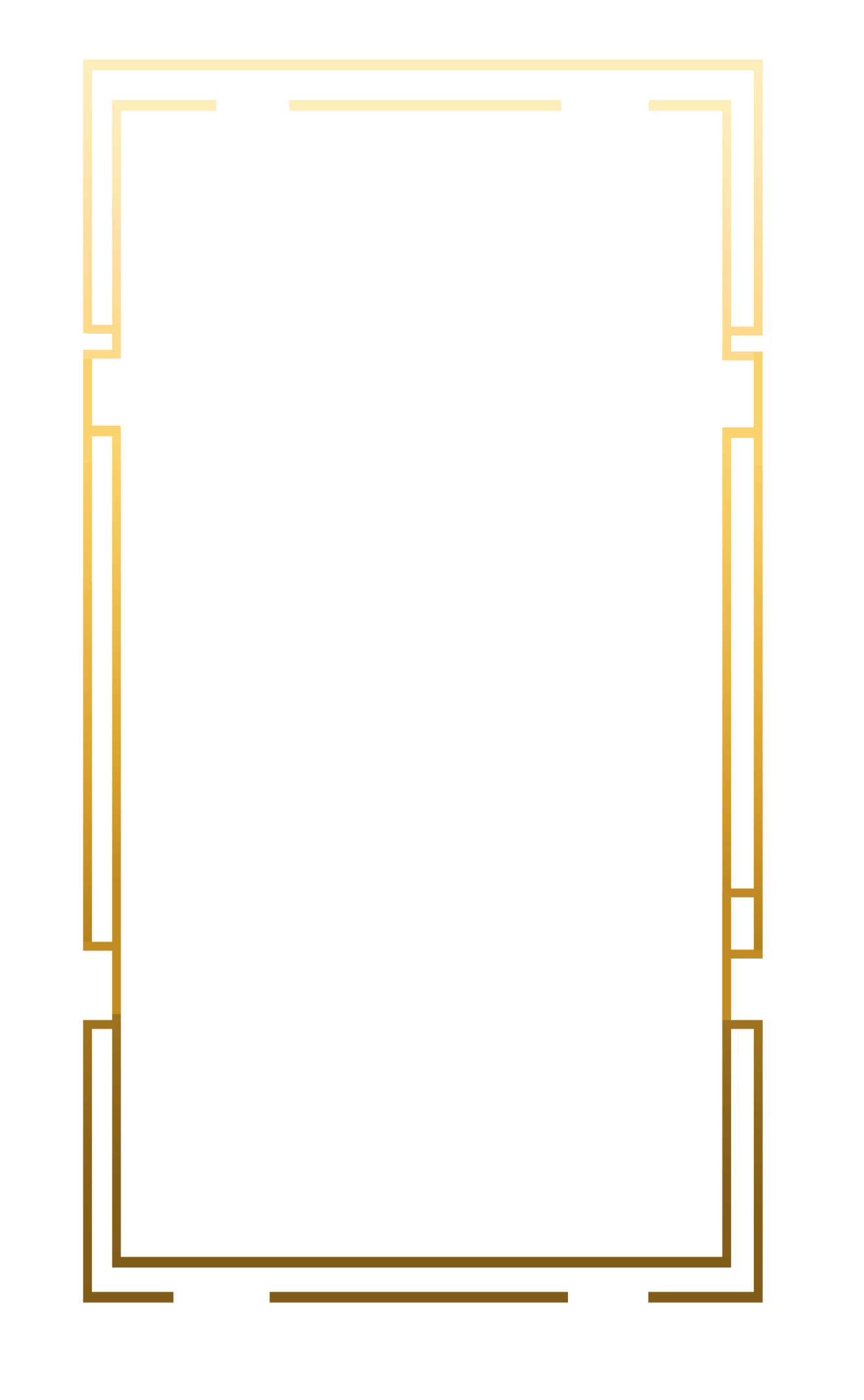 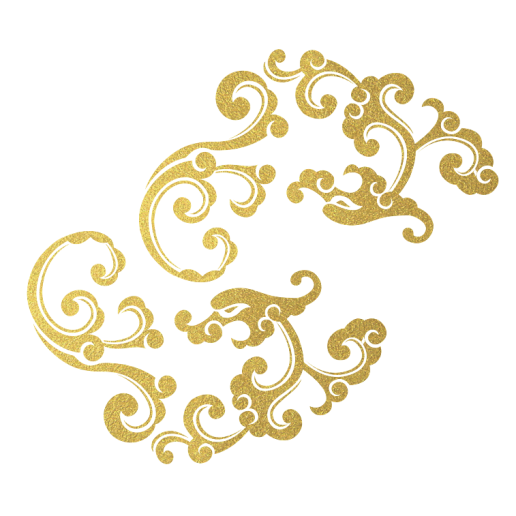 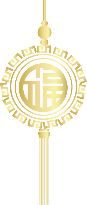 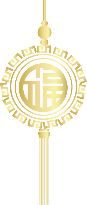 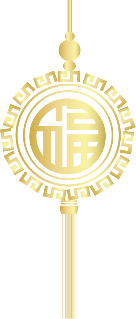 展望20XX
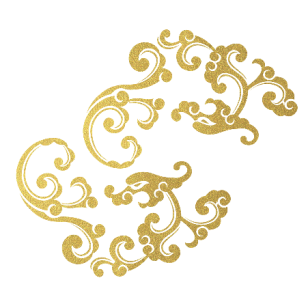 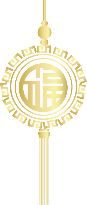 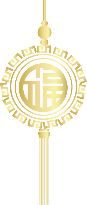 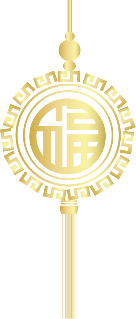 20XX新年目标
标题文本预设
标题文本预设
标题文本预设
标题文本预设
此部分内容作为文字排版占位显示 （建议使用主题字体）
此部分内容作为文字排版占位显示 （建议使用主题字体）
此部分内容作为文字排版占位显示 （建议使用主题字体）
此部分内容作为文字排版占位显示 （建议使用主题字体）
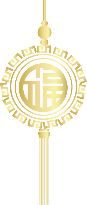 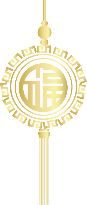 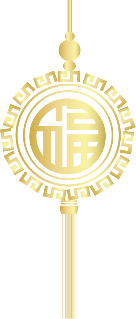 标题文本预设
标题文本预设
标题文本预设
标题文本预设
01
02
03
04
标题文本预设
标题文本预设
标题文本预设
标题文本预设
此部分内容作为文字排版占位显示（建议使用主题字体）
此部分内容作为文字排版占位显示（建议使用主题字体）
此部分内容作为文字排版占位显示（建议使用主题字体）
此部分内容作为文字排版占位显示（建议使用主题字体）
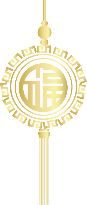 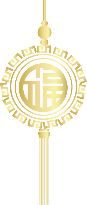 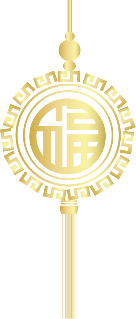 新◇年◇寄◇语
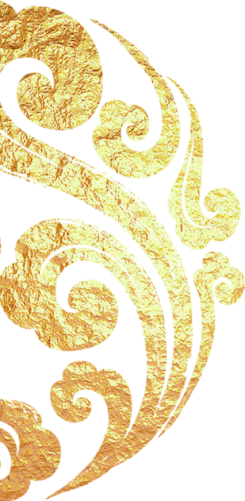 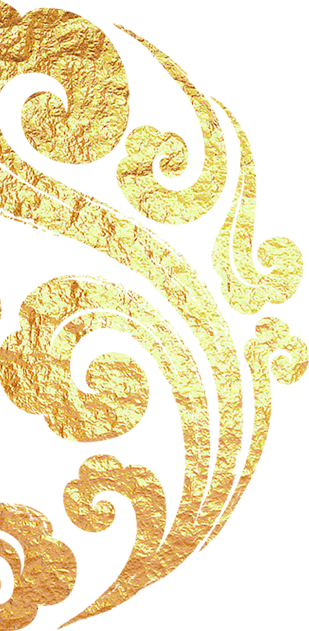 新年伊始万象更新，新年的曙光已经扑面而来！无论明天路上多少荆棘坎坷，让我们伴随悠扬的新年钟，声携起手来少一些埋怨多一些行动，坚定信心振奋精神扎实苦干，发挥我们所有的智慧和能量，奉献我们所有的激情和才华，再谱公司和个人发展的崭新篇章！
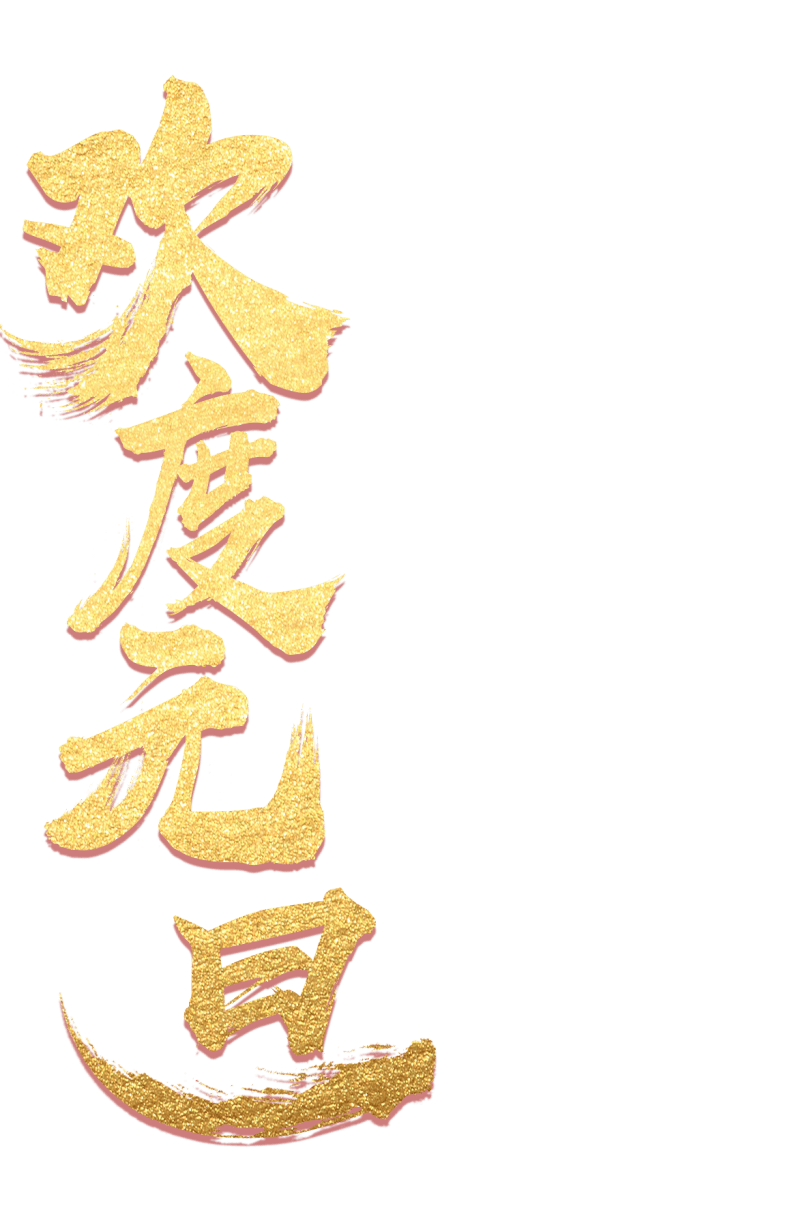 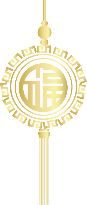 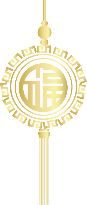 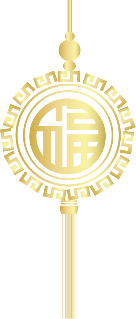 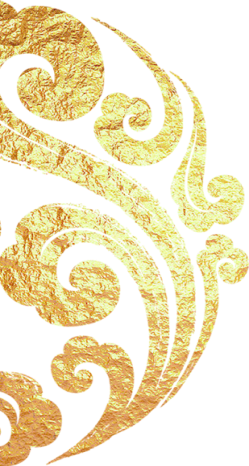 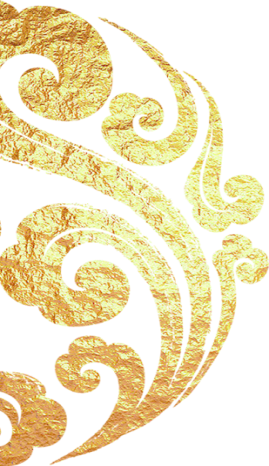 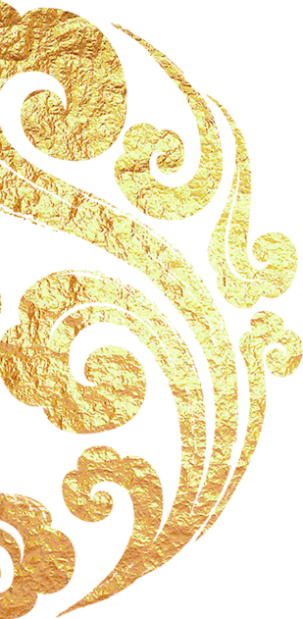 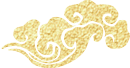 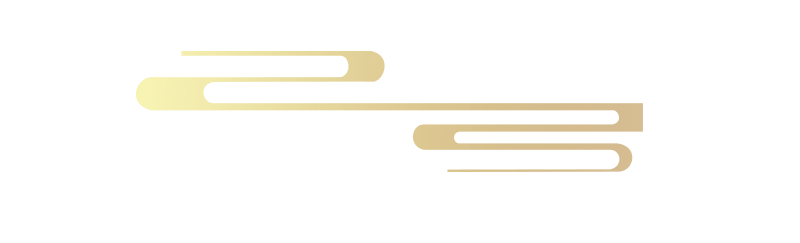 年终晚会
辞旧迎新元旦
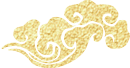 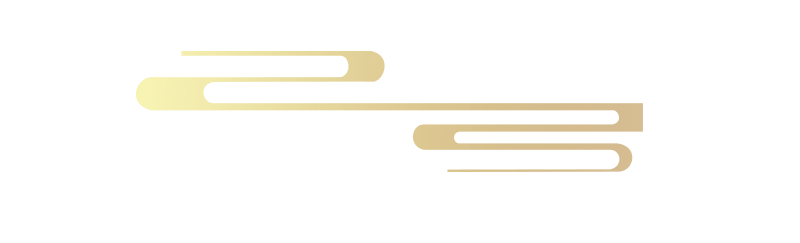